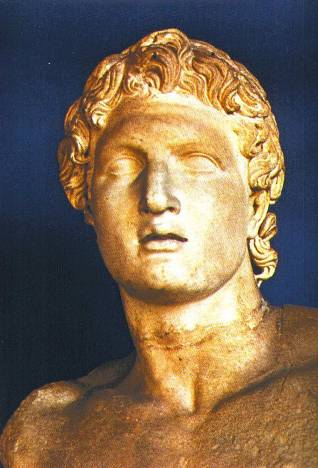 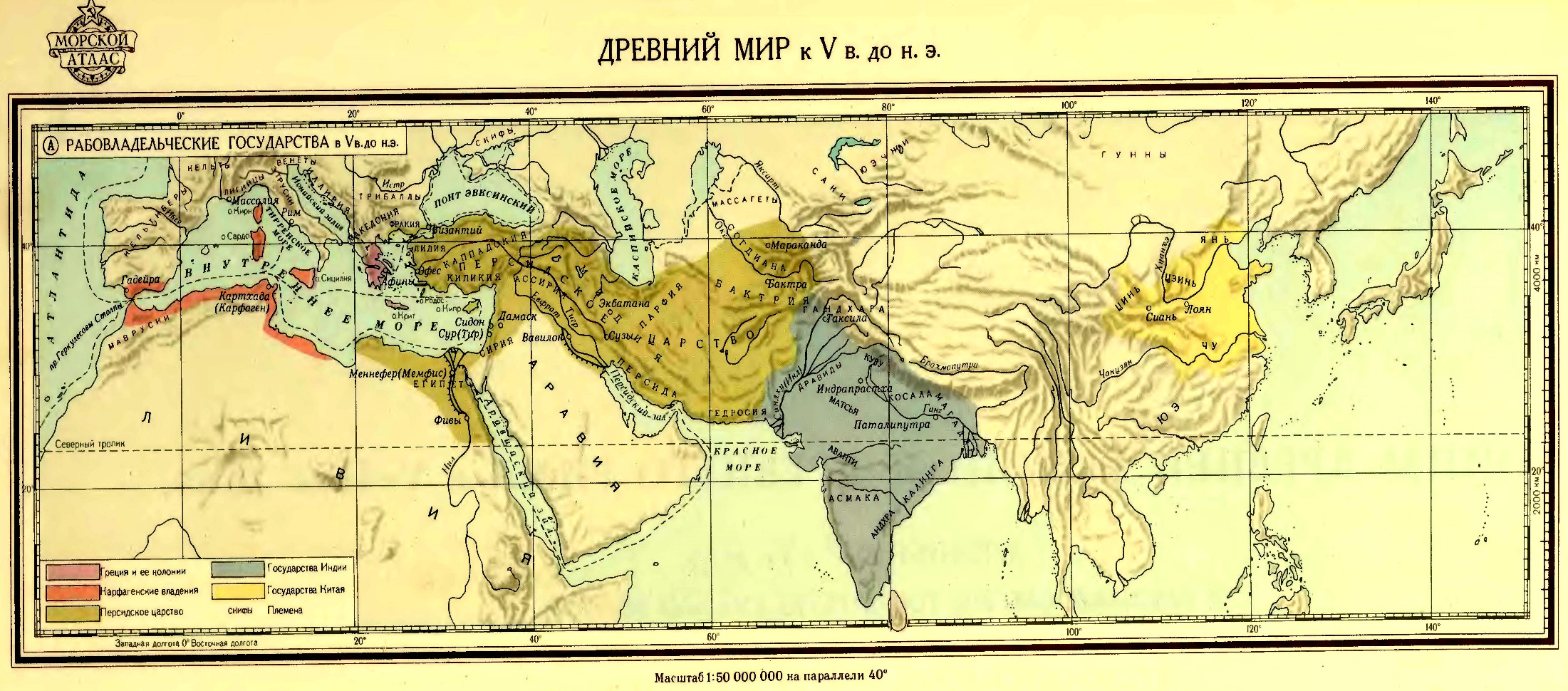 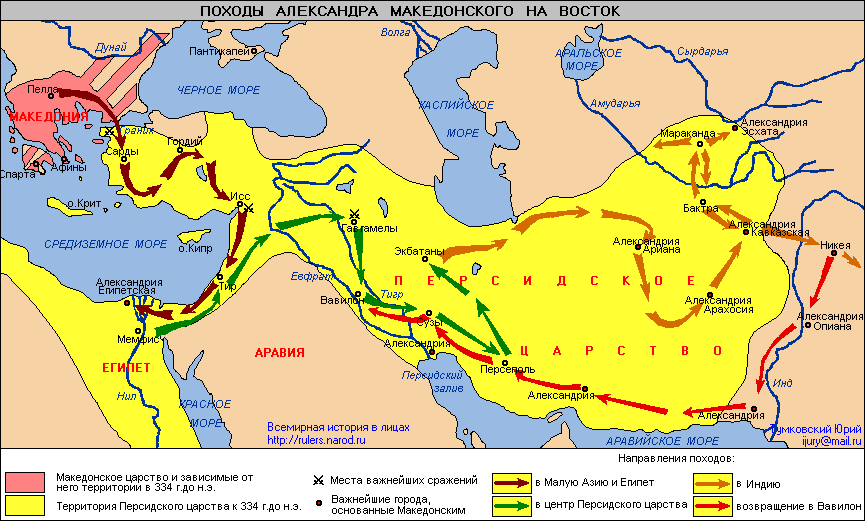 Почему Александр отказался от предложения Дария III о заключении мира?
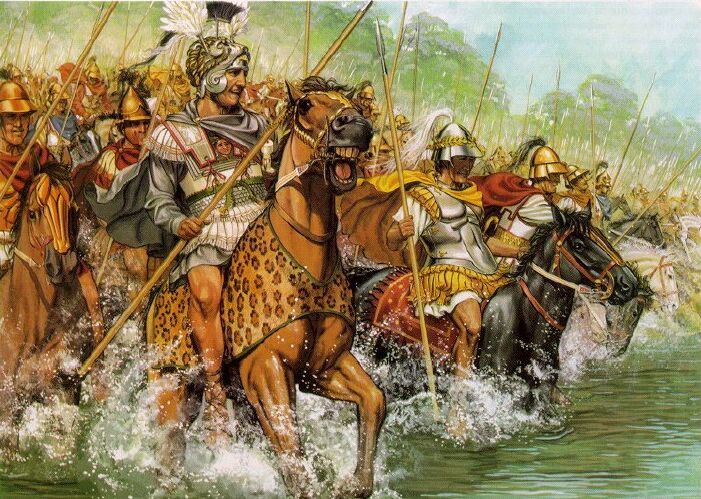 В 331 г.до н.э. начался поход Александра в глубь Персии.Четыре месяца продолжался поход. За это время Дарий III собрал огромное войско. Решающее сражение состоялось при Гавгамелах.
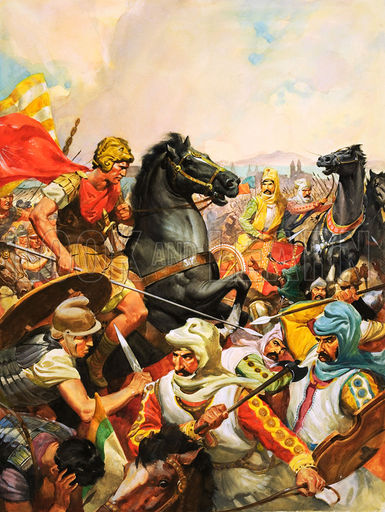 Греки
Персы
40 тысяч пехоты
7 тысяч конницы
80 тысяч пехоты 
15 тысяч конницы 
200 боевых колесниц
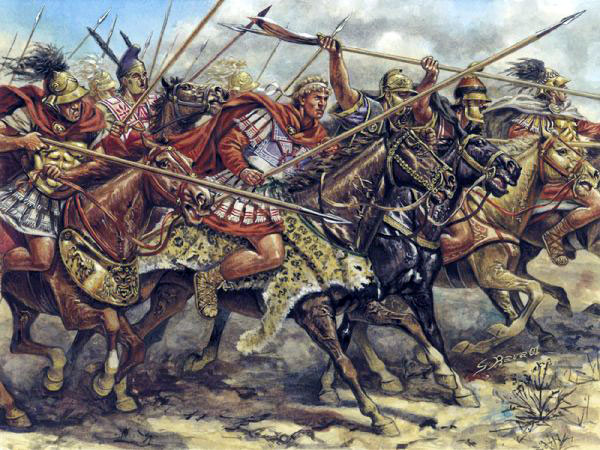 Сделайте вывод о соотношении сил перед битвой. Чьи шансы на победу более высоки?
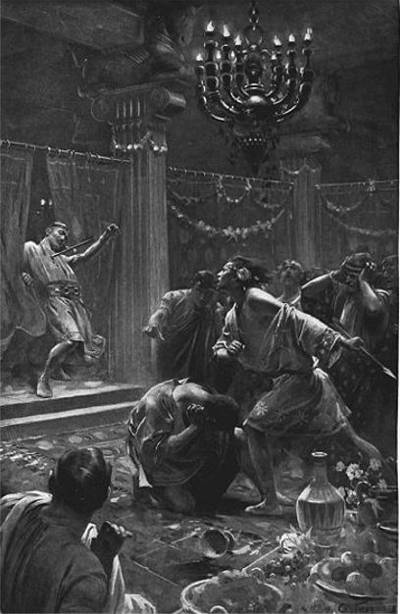 Подумайте, прав ли Клит, упрекая Александра: «Ты возомнил себя богом! 
Победы над врагами, добытые нашей кровью, приписал себе одному!»
3.Цель Александра - завоевать 
весь мир.
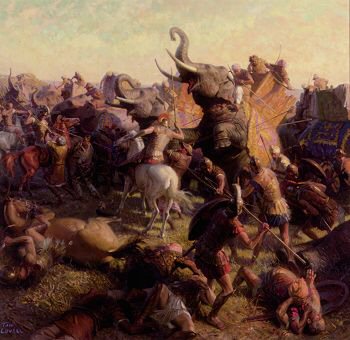 326 г. - поход Александра в Индию
Почему войско Александра отказалось ему повиноваться? Что могло возмутить греков и македонцев?
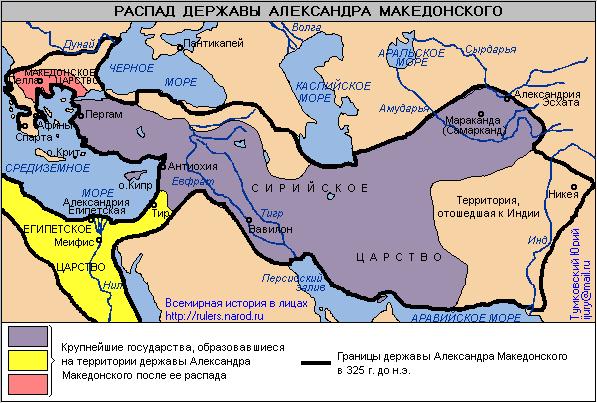 Держава Александра Македонского распалась через несколько лет после его смерти.